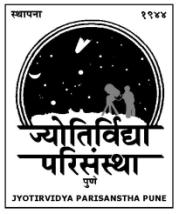 Occultation activities of Jyotirvidya Parisanstha, India
Suhas Gurjar, Aniruddha Deshpande, Deepak Joshee, Sameer Godbole
Jyotirvidya Parisanstha, Pune
India’s Oldest Association of Amateur Astronomers
Our vision
To make available 10 sets of instruments for occultation observations and train volunteers in and around Pune to record occultation using these set ups.
Record maximum possible occultations happening in India, within capability of our sets, at least near by to our home town. 
With 10+ stations positioned at right angle line to the asteroid occultation path, generate observational records, to enable us / IOTA to profile the asteroid’s size and shape.
Occultation of TYC 2430-01124-1 by asteroid, 22 Calliope: 24/25 December 2016Occultation path
JVP’s observation stations for occultation
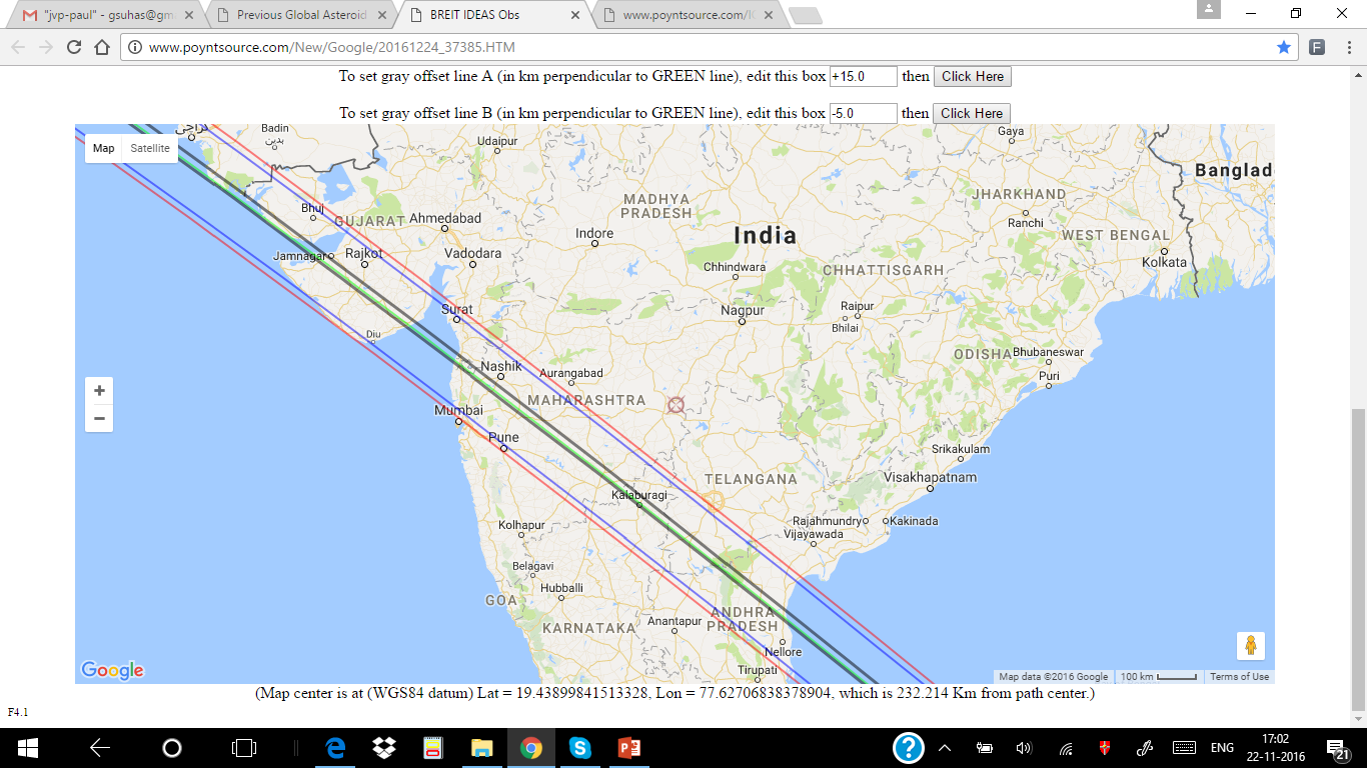 Observation stations
Instrument set ups
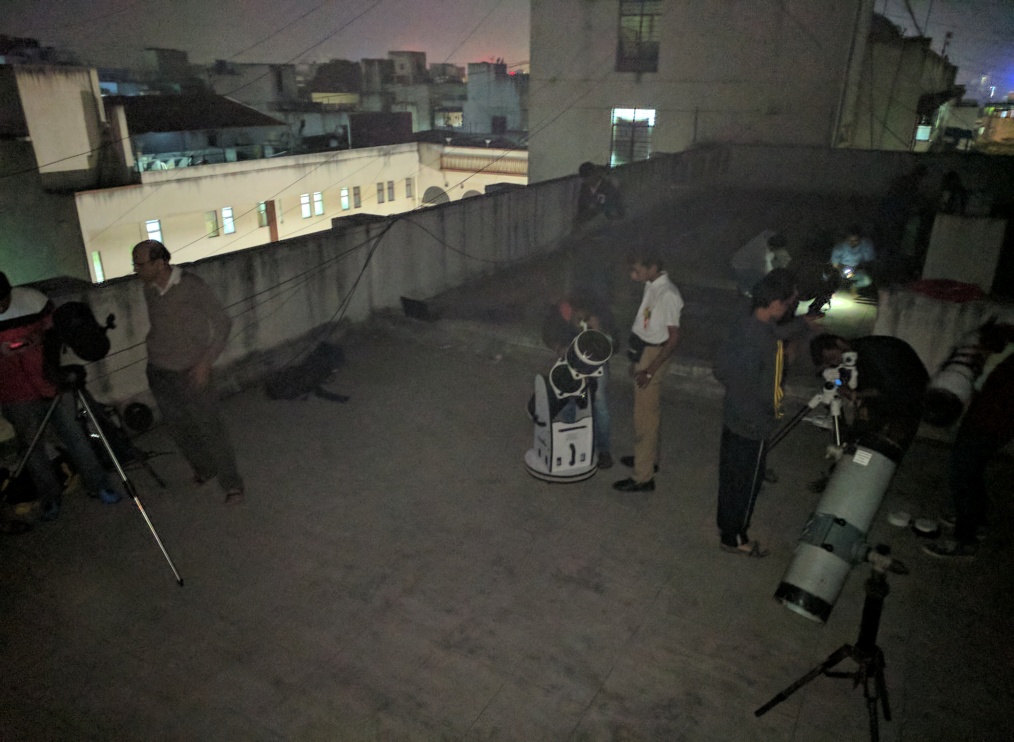 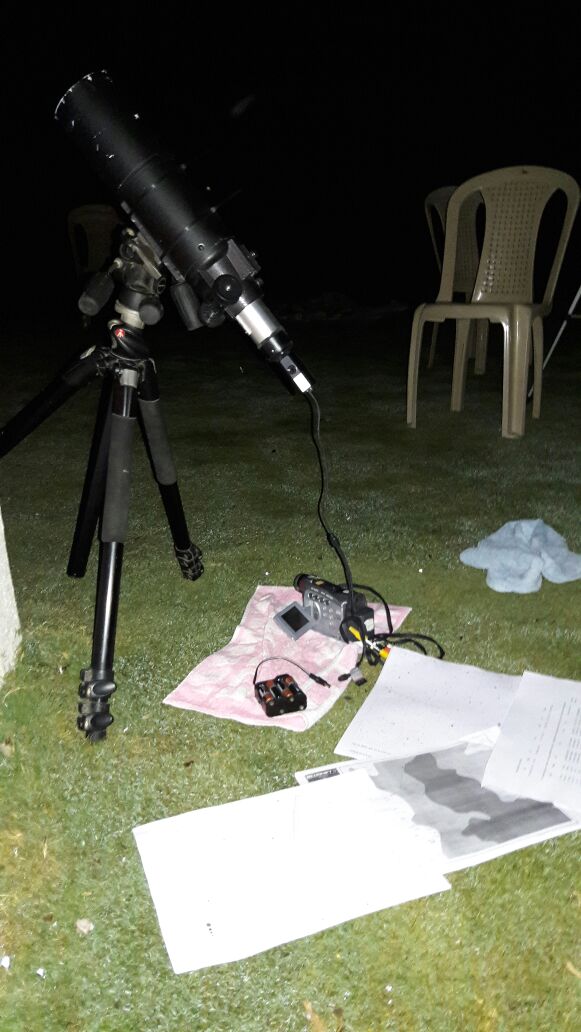 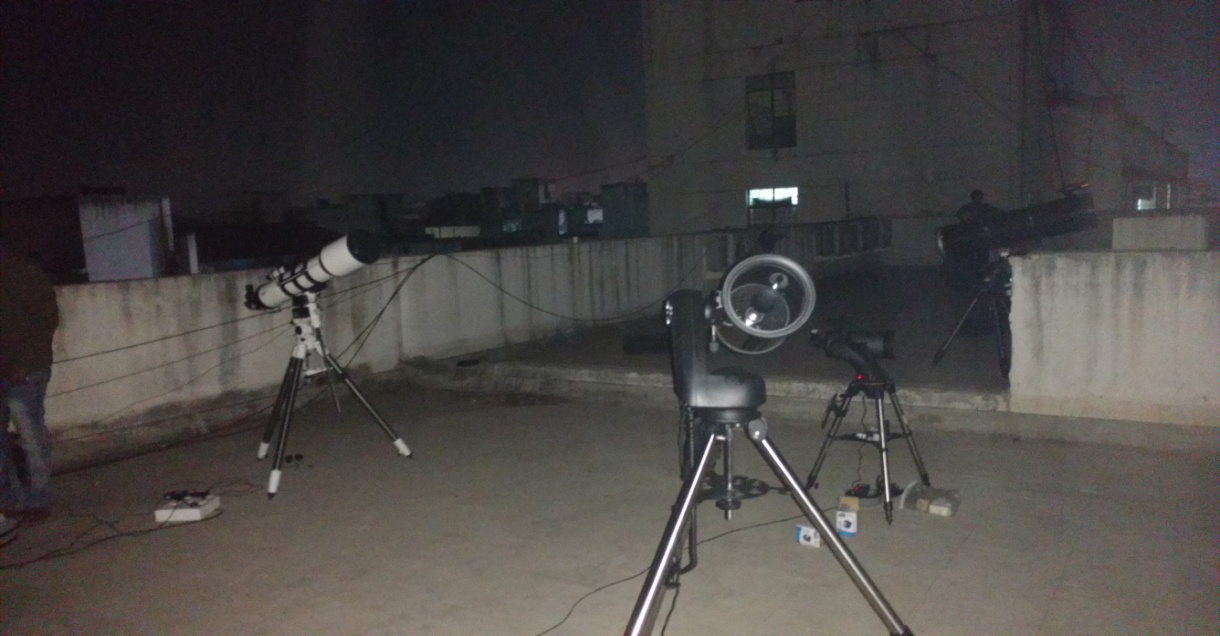 Team JVP
Analysis of observations to predict asteroid shape
Analysis of observations to predict asteroid shape
Superimposing asteroid shape to observation locations
News reports in local news papers
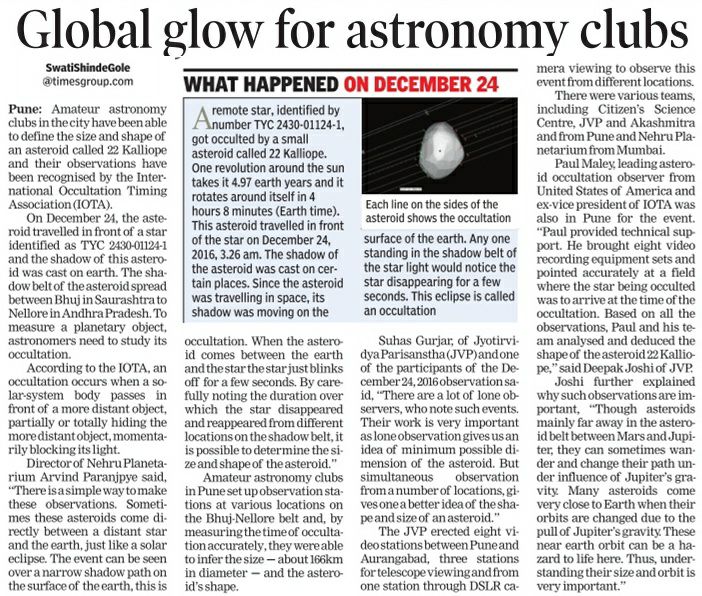 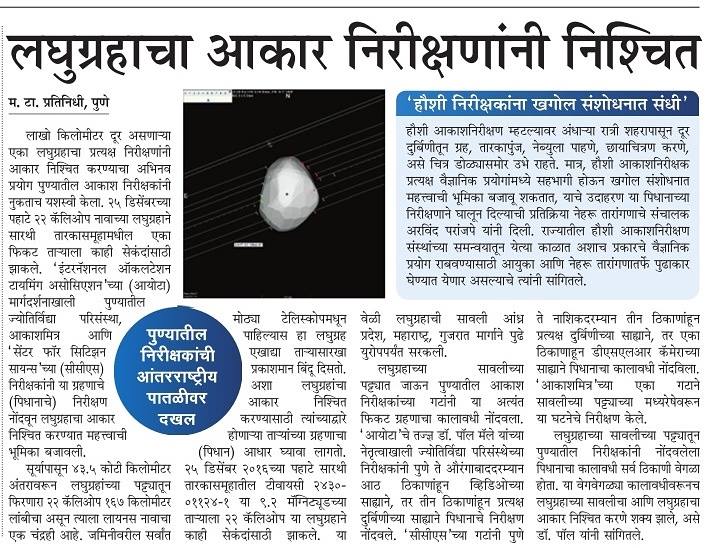 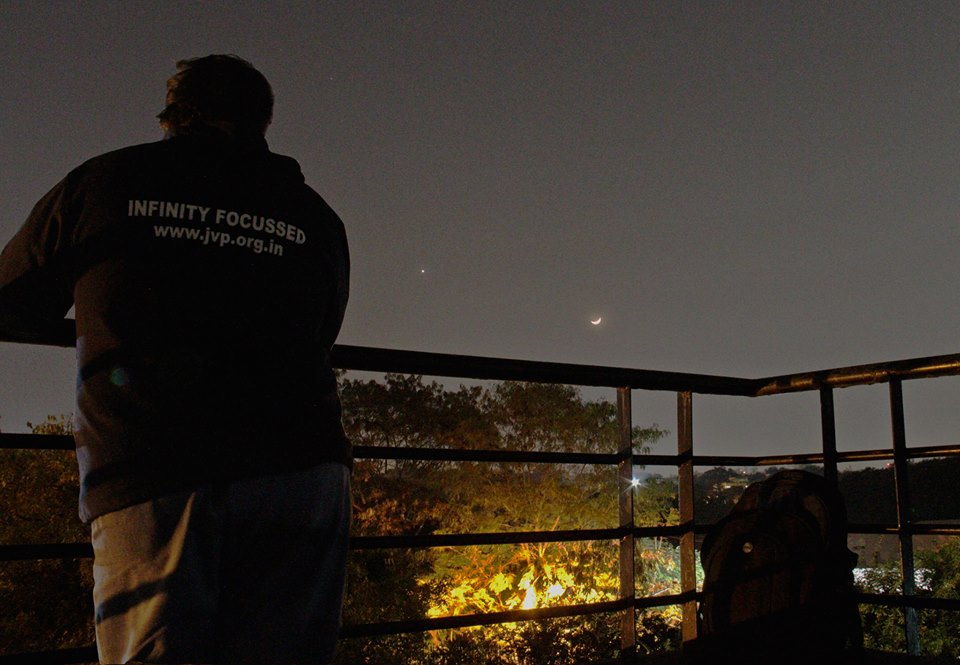 Thank You